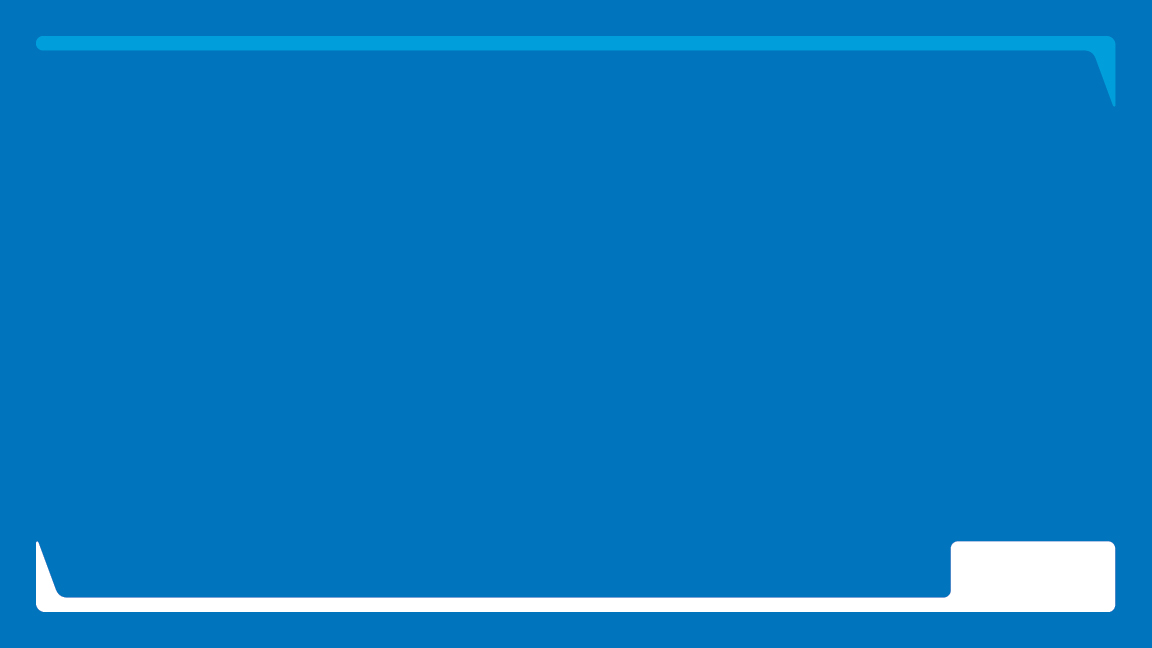 Наполнение базовых государственных информационных ресурсов.
Эффективные технологии оцифровки документов
Плотников Павел, Директор Департамента маркетингаКорпорация ЭЛАР
Сделайте свой бизнес гибким
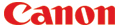 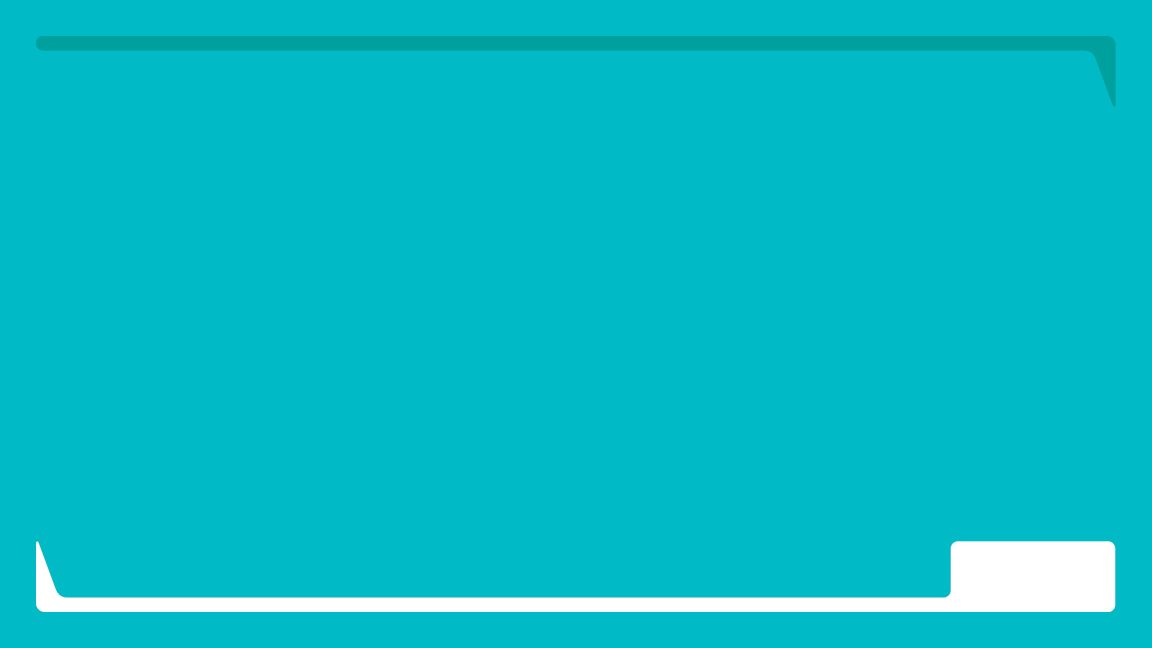 Законодательство
Административные регламенты,
СМЭВ, ТКМВ
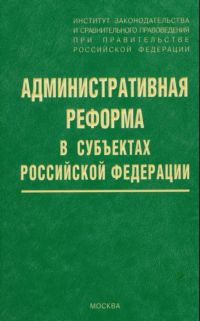 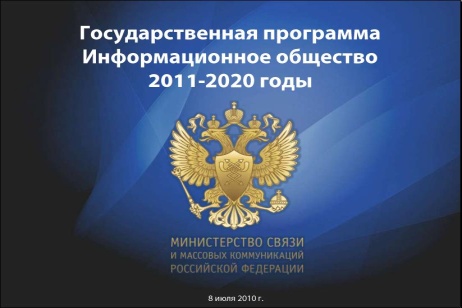 Методические рекомендации
Федеральный закон
№ 210-ФЗ
Распоряжение Правительства  
№ 2415-р от 28.12.2011
и №1993-р
Организационные документыи инструкции
2012
2013
2011
2010
Сделайте свой бизнес гибким
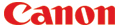 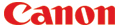 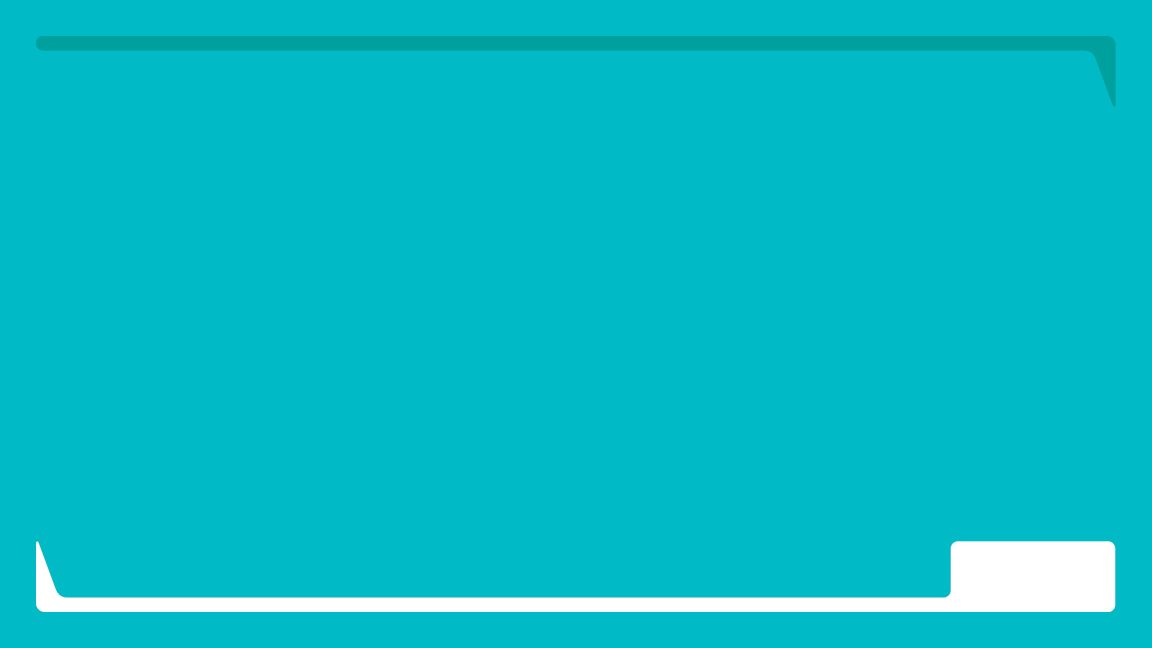 Цели
Повысить удовлетворенность граждан и предпринимателей за счет быстрого и качественного предоставления государственных услуг и исполнения государственных функций
Снизить трудовые и финансовые затраты при многократном росте количества запросов на предоставление госуслуг
Задачи
Организовать перевод в электронный вид всей информации, необходимой для исполнения административных регламентов
Создать систему, позволяющую автоматически оцифровывать бумажные документы по факту их поступления 
Обеспечить легитимность электронных копий документовлокальными нормативными актами
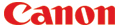 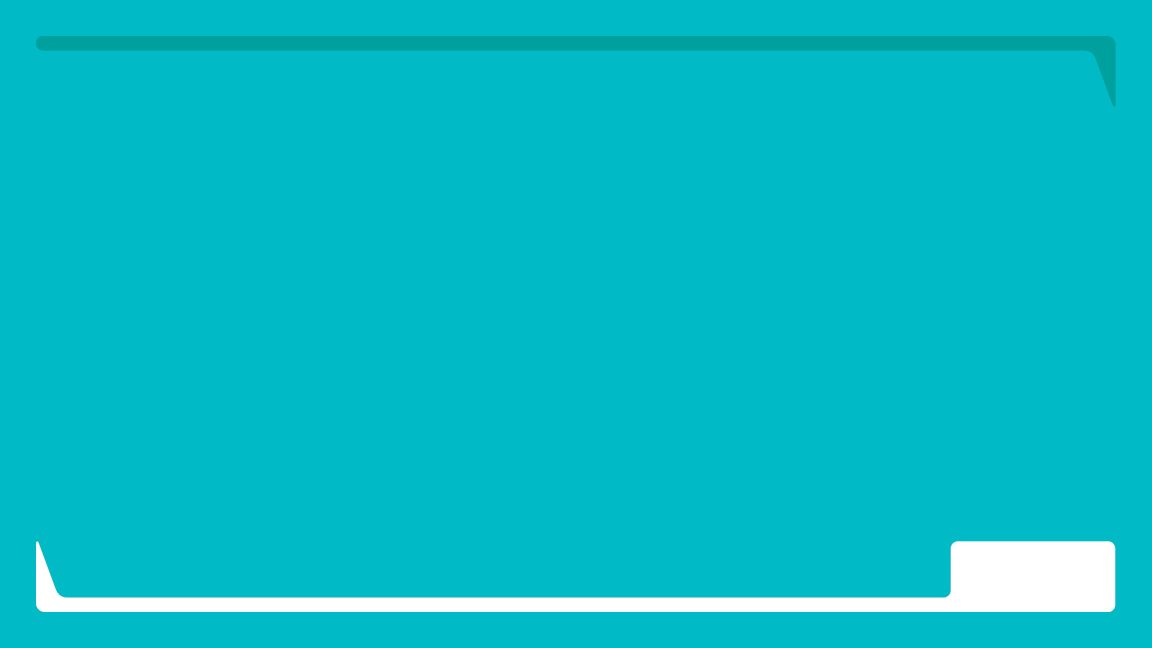 Иллюзии
У нас есть базы данных и мы с их помощью будем предоставлять госуслуги
У нас есть портал и он реализует полный функционалпо взаимодействию с гражданами и бизнесом
У нас есть СМЭВ и РСМЭВ и мы можем эффективно взаимодействовать
У нас есть СЭД и мы можем управлять документами
Нам больше ничего не нужно !?
Сделайте свой бизнес гибким
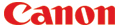 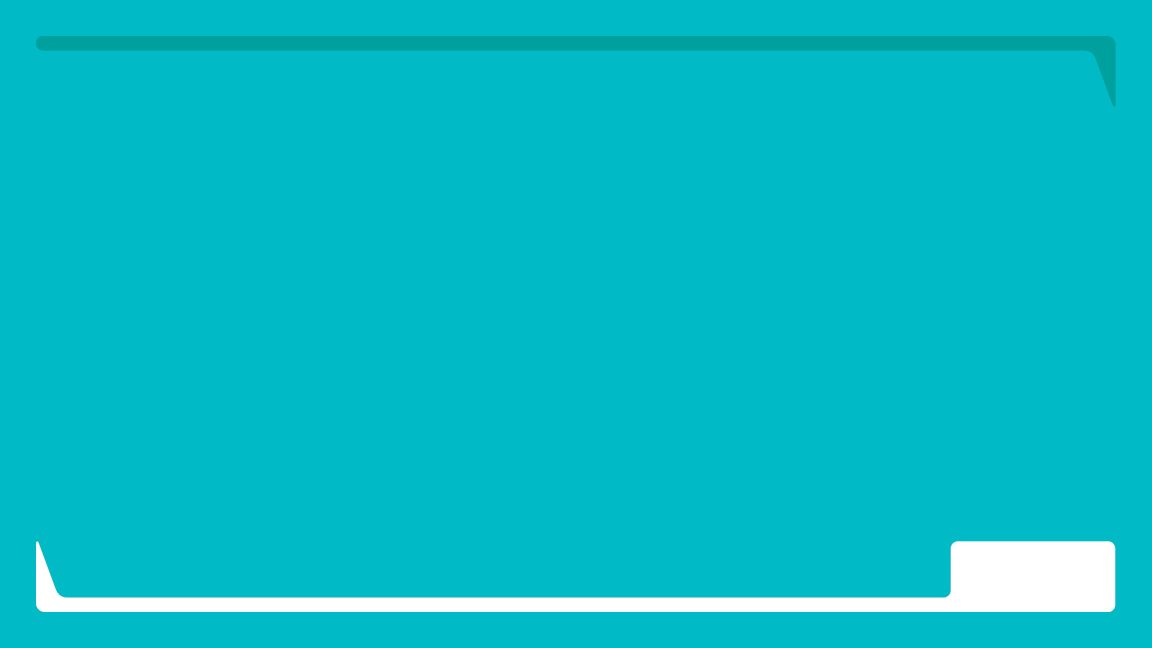 На самом деле
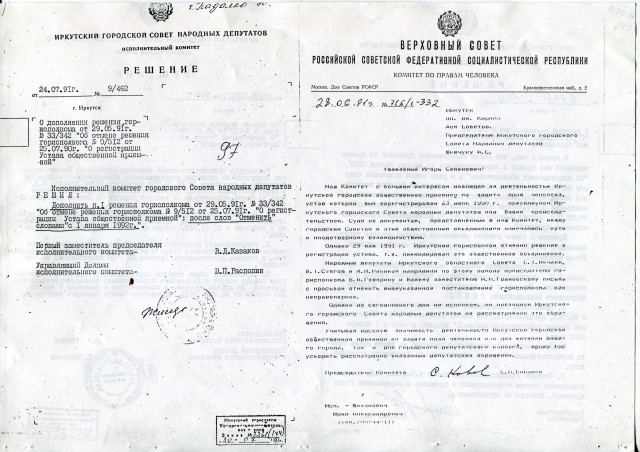 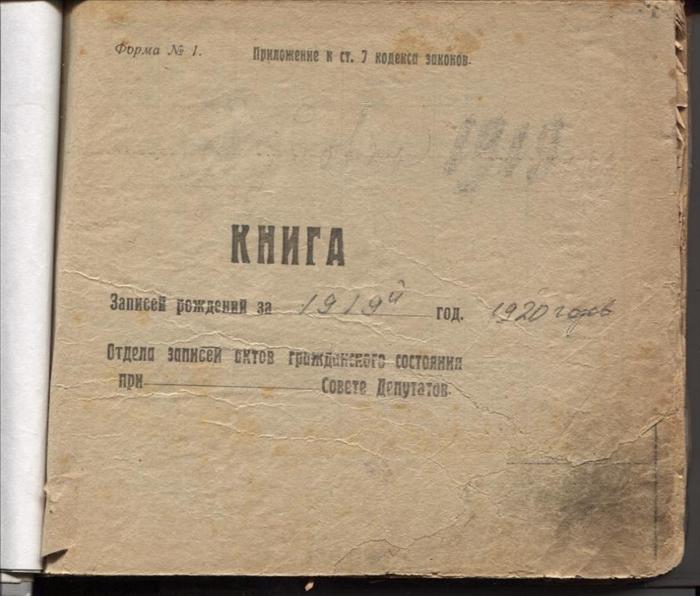 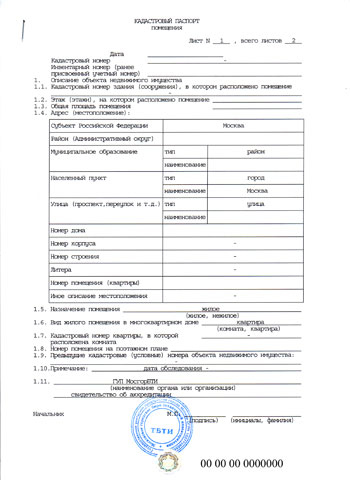 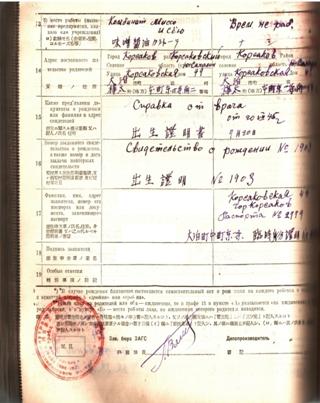 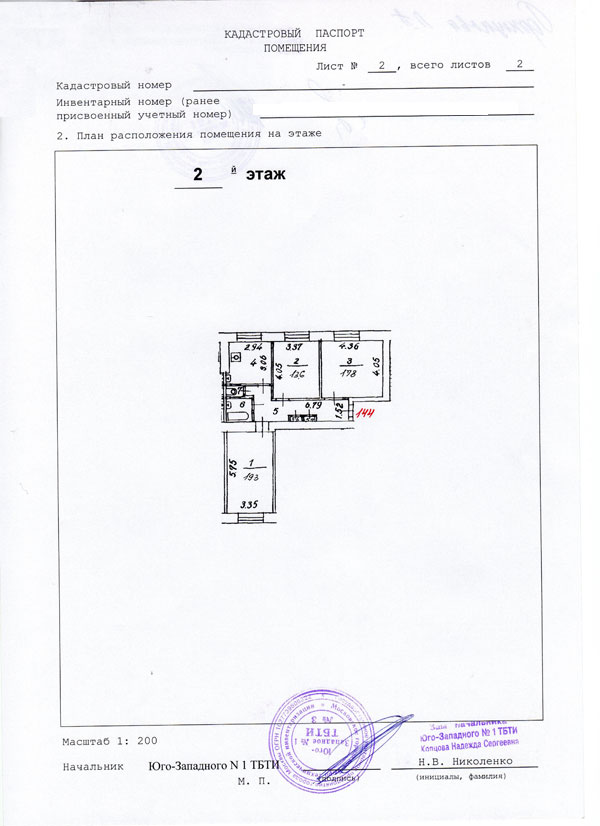 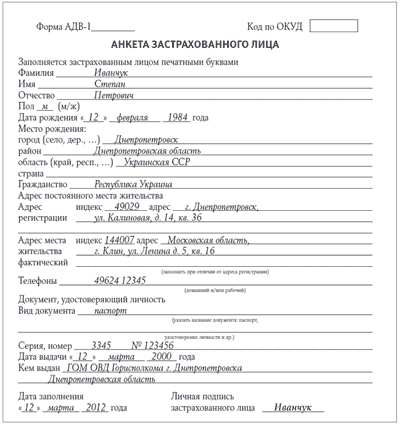 Сделайте свой бизнес гибким
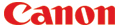 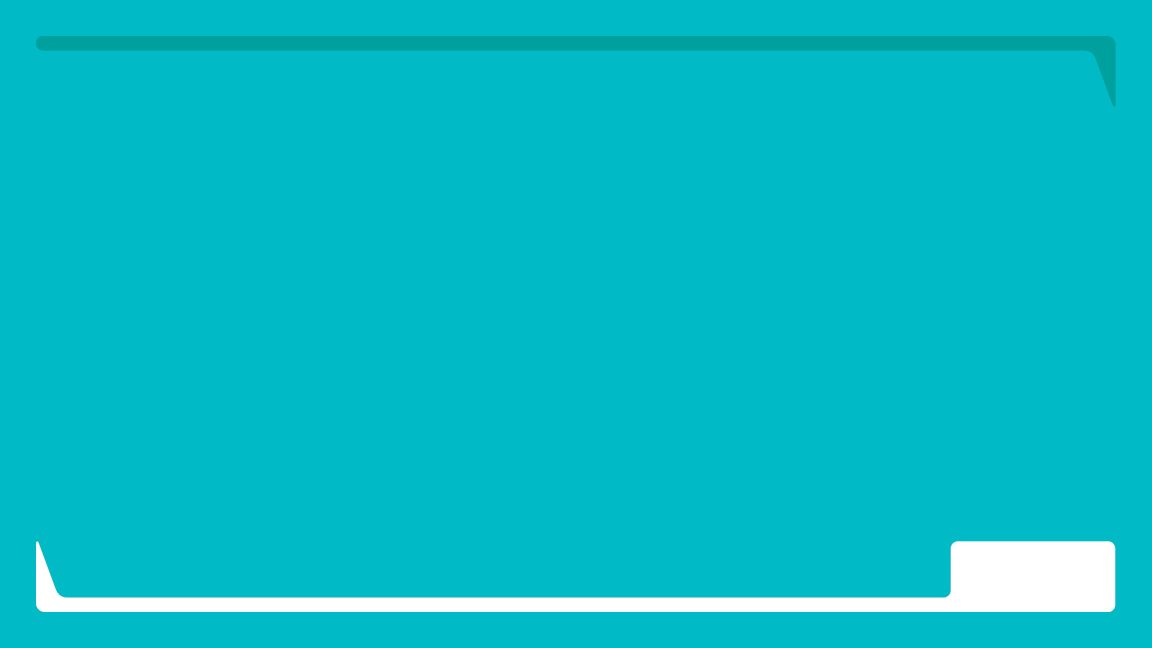 Бумажные документы
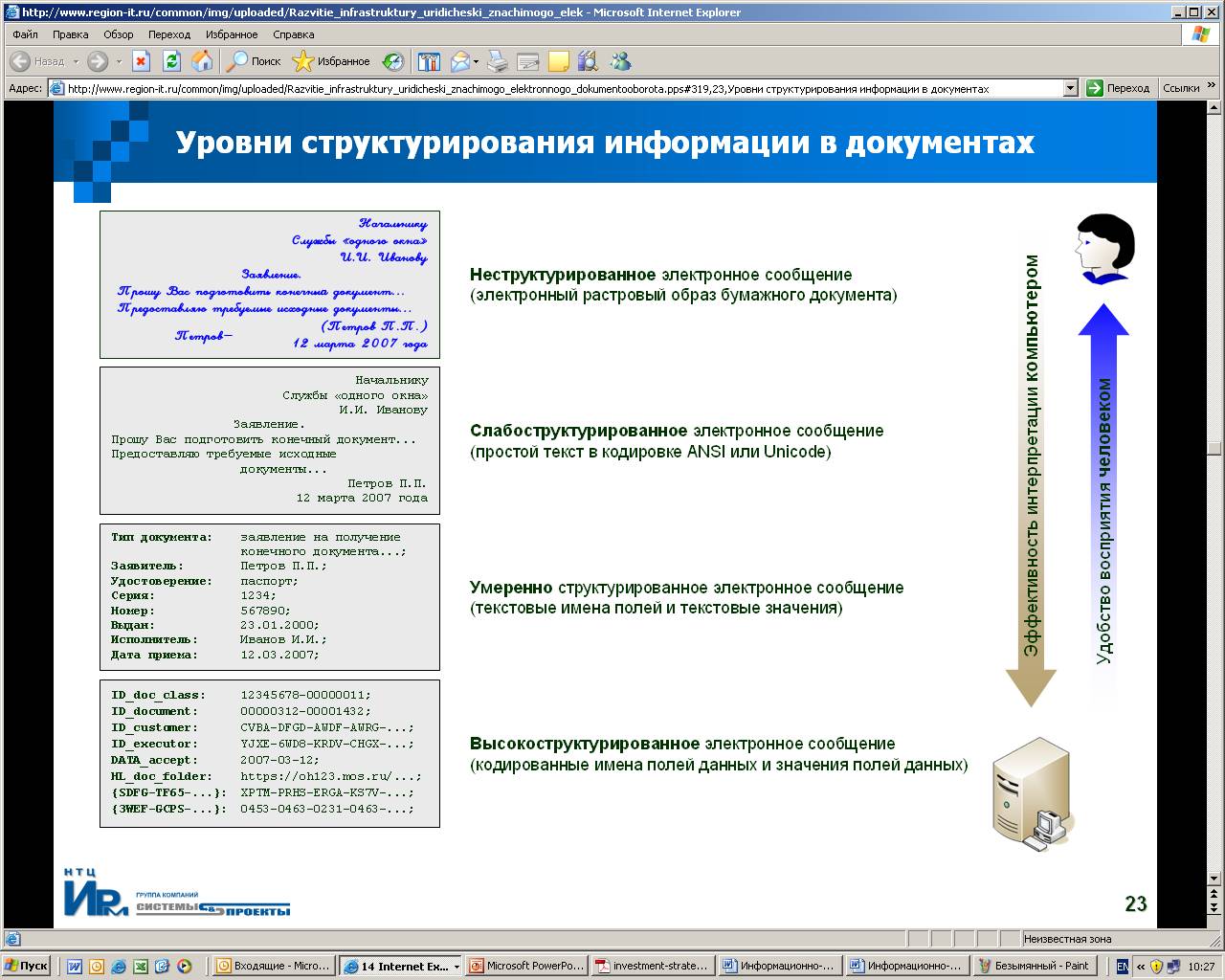 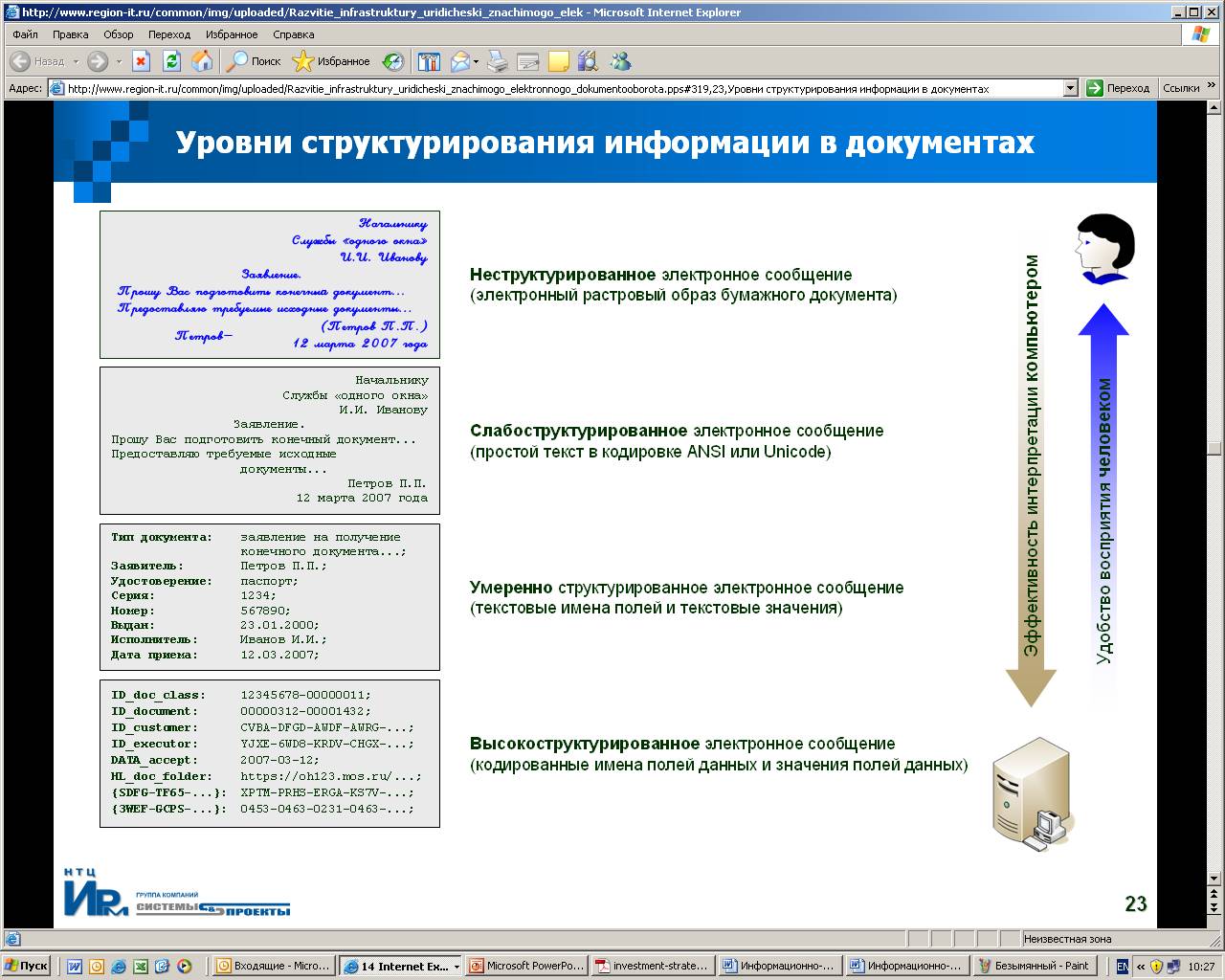 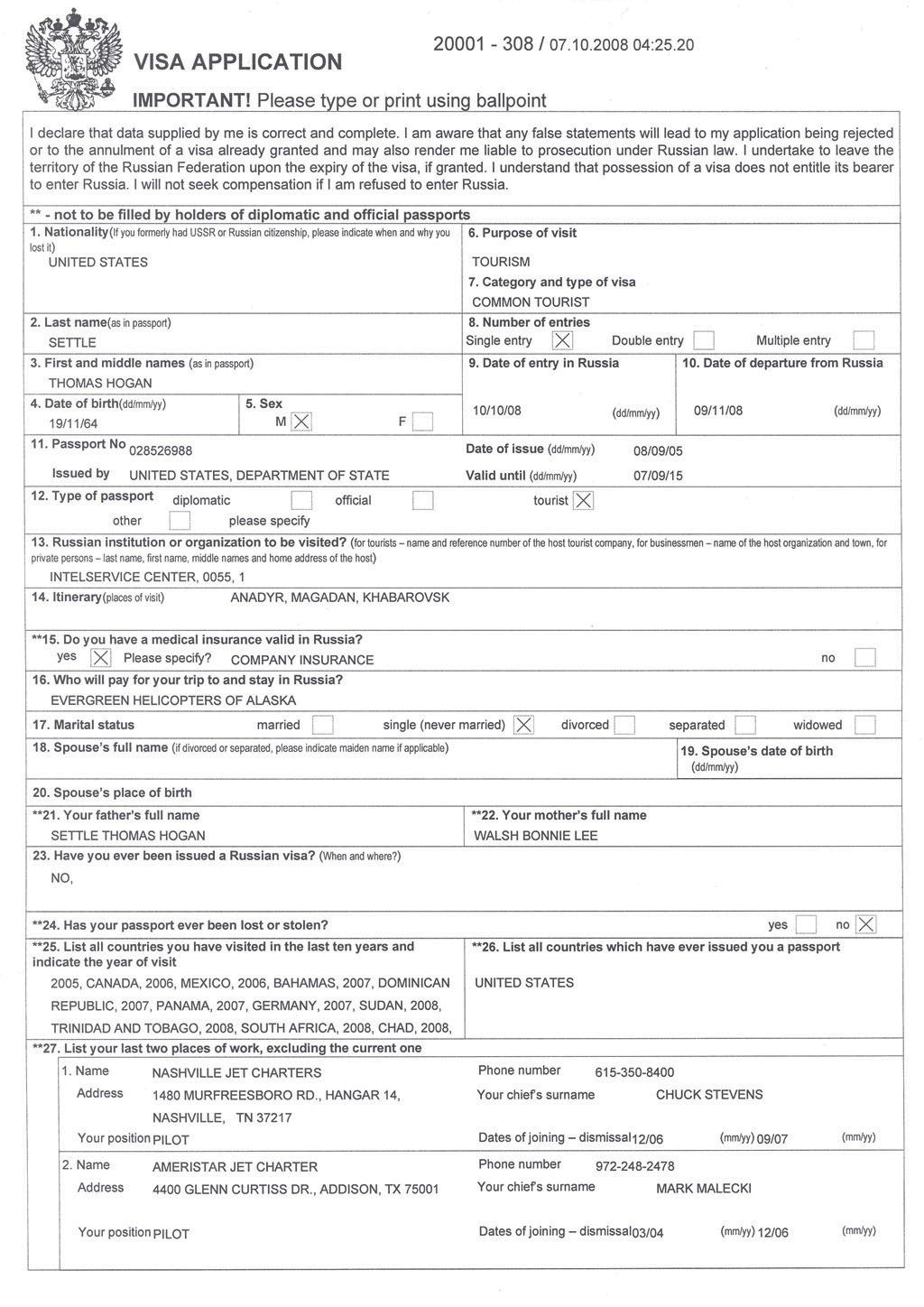 Неструктурированный рукописный
Неструктурированный машинописный
Слабоструктурированный
смешанный
Данныеи сведения
Индексыи образы
Сделайте свой бизнес гибким
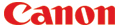 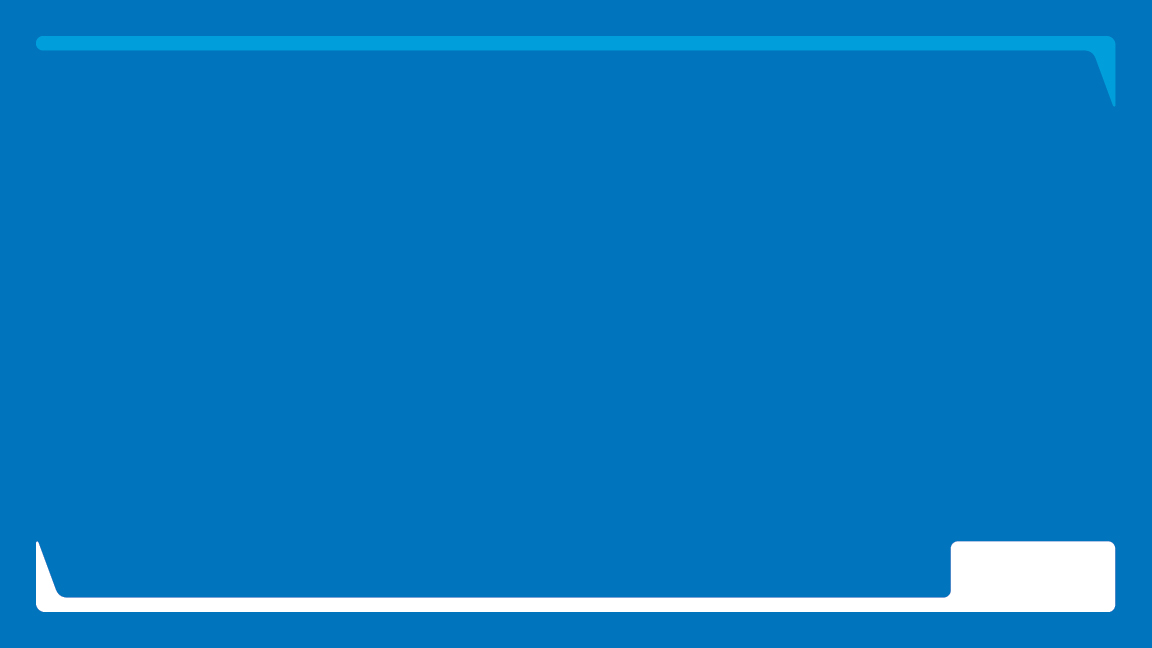 Технология построения центра оцифровки
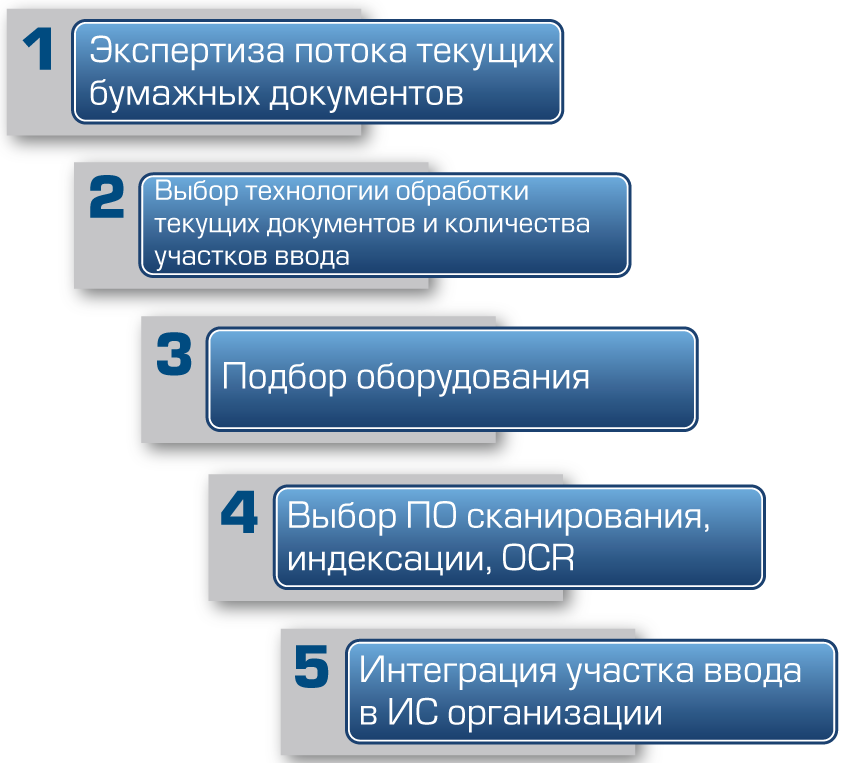 Сделайте свой бизнес гибким
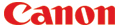 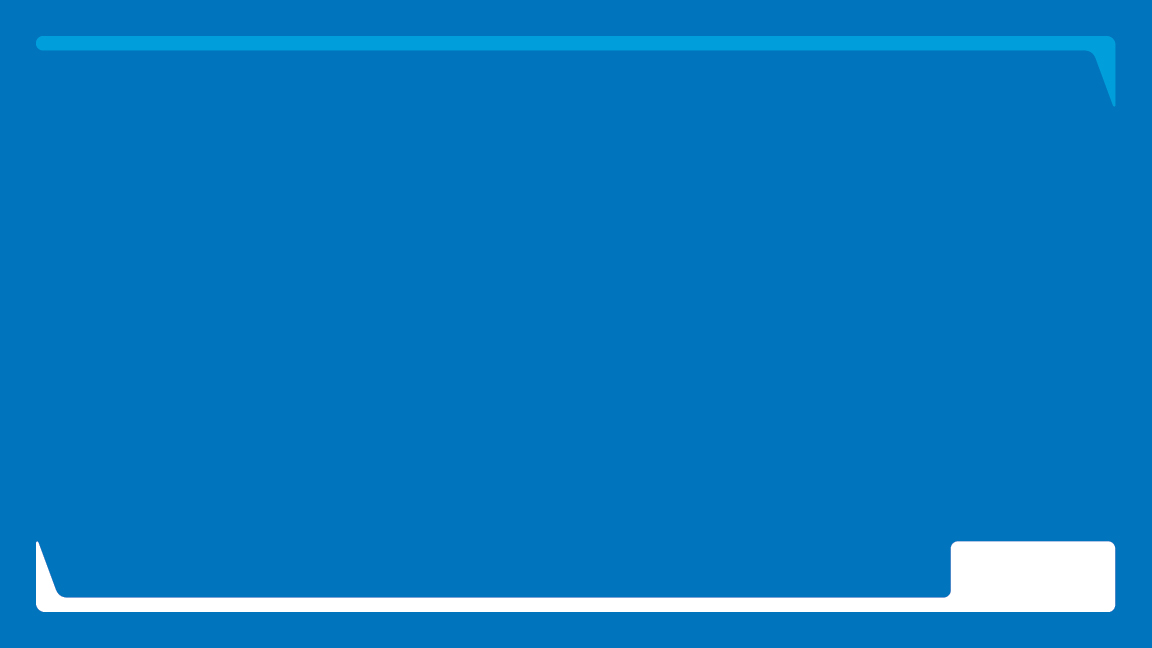 Программное оснащение центров обработки документов
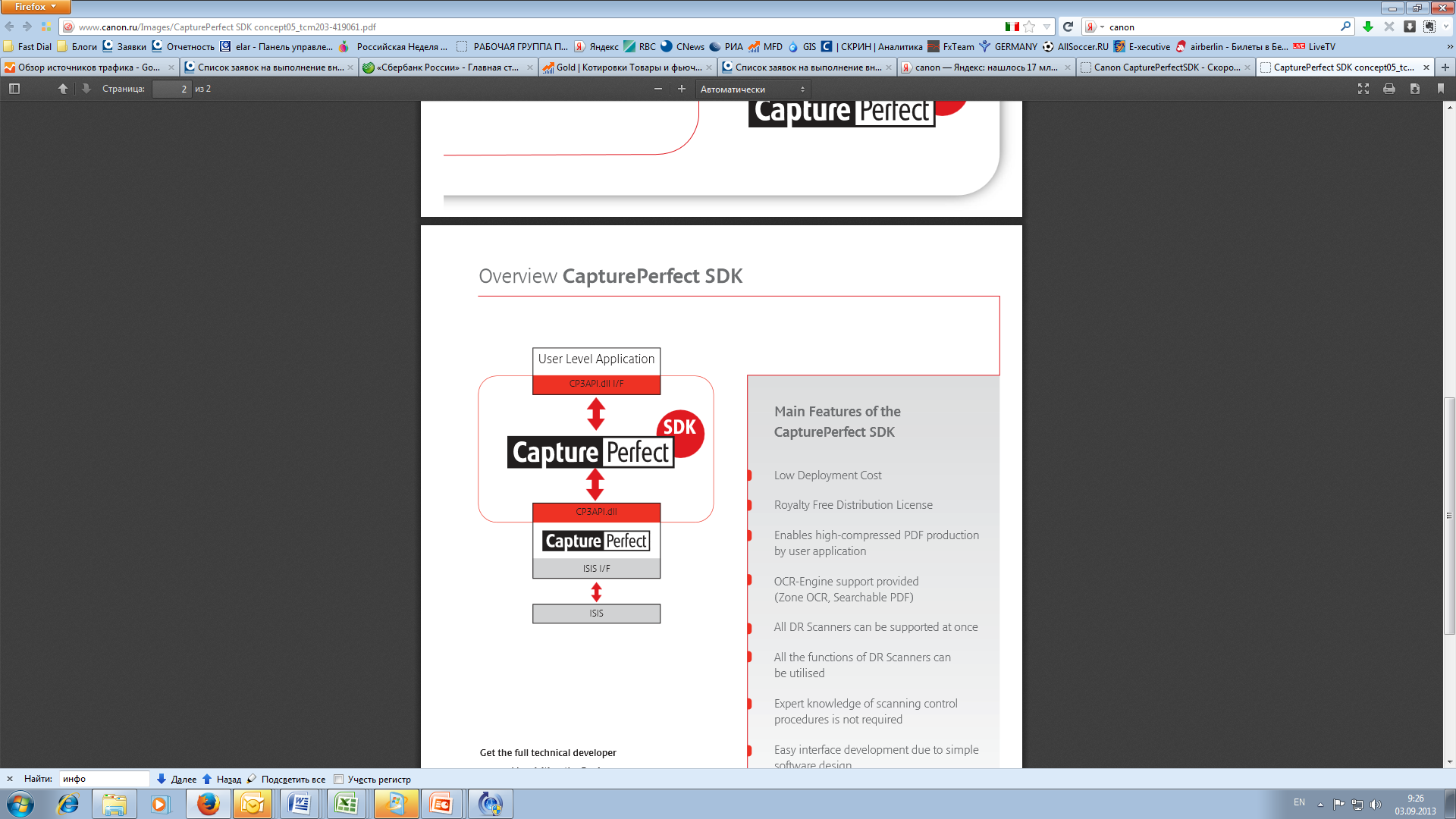 Интеграция центров оцифровки в общую ИТ-инфраструктуру
Обработка образов, сортировка, улучшение качества
Возможность организации АРМ индексирования
Автоматическое OCR распознавание
Поддержка нескольких сканирующих устройств
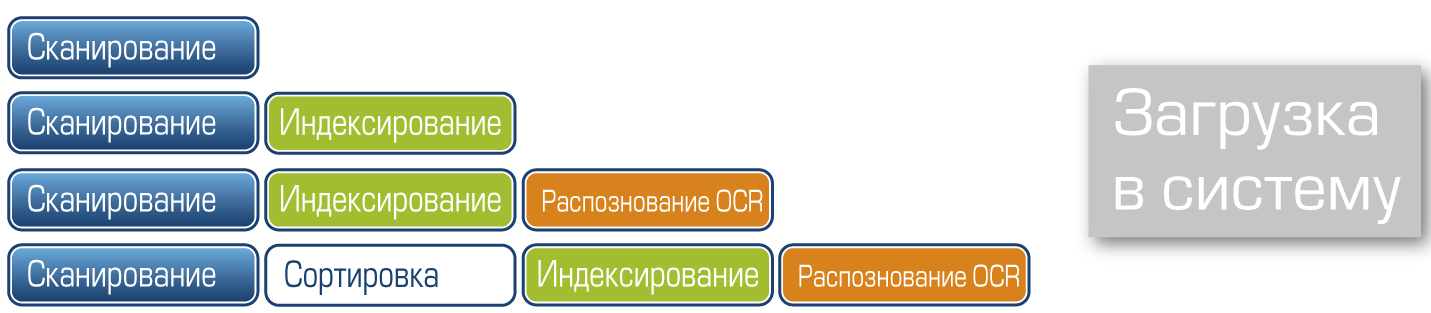 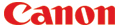 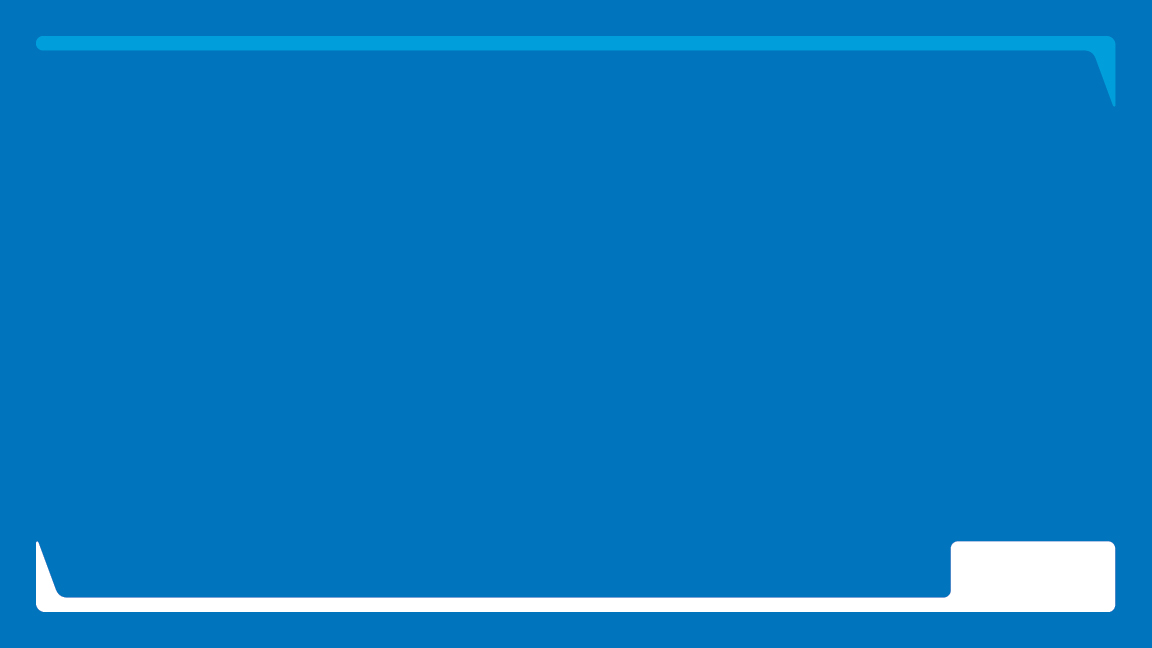 Выбор сканирующего оборудования
>70% всех потребностей госорганизаций
Единый центр оцифровки
Оцифровка по подразделениям
Промышленные сканеры 
(>5000 стр./день)
Сканеры рабочих групп
(< 5000 стр./день)
Функциональность
Возможность апгрейда и наращивания функционала
Простота в использовании 
Техническая поддержка вендора и интегратора
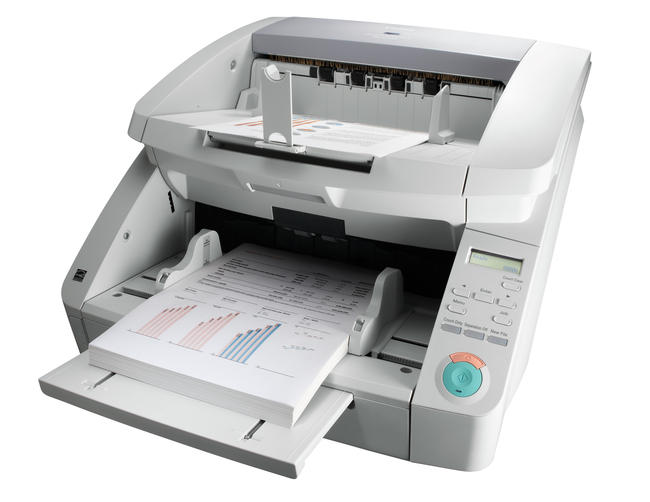 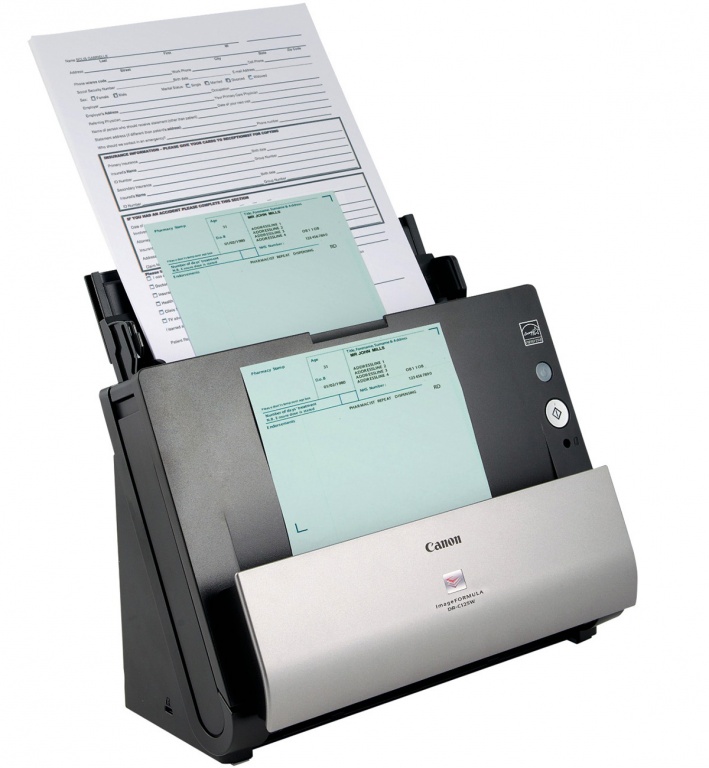 Сделайте свой бизнес гибким
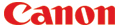 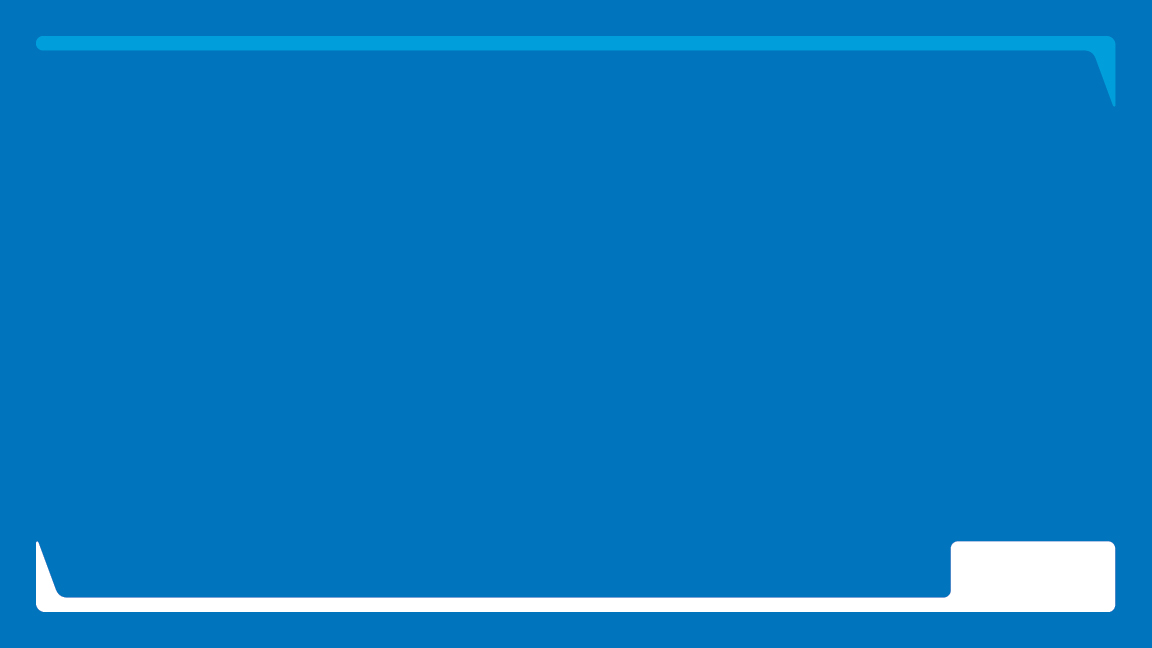 Выбор Canon
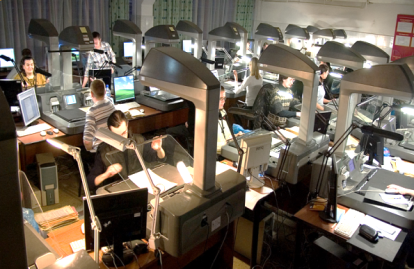 Тестирование оборудования Canon на производстве ЭЛАР
Скорость сканирования
Пиковые нагрузки и большие объемы оцифровки
Качество образов
Безопасность сканирования для оригиналов 
Оперативная техническая поддержка в субъектах РФ
По результатам проведенных тестов выбор остановлен на сканерах Canon
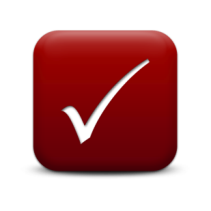 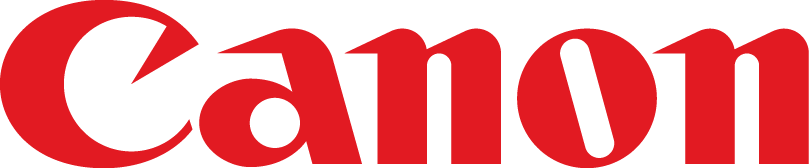 Сделайте свой бизнес гибким
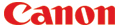 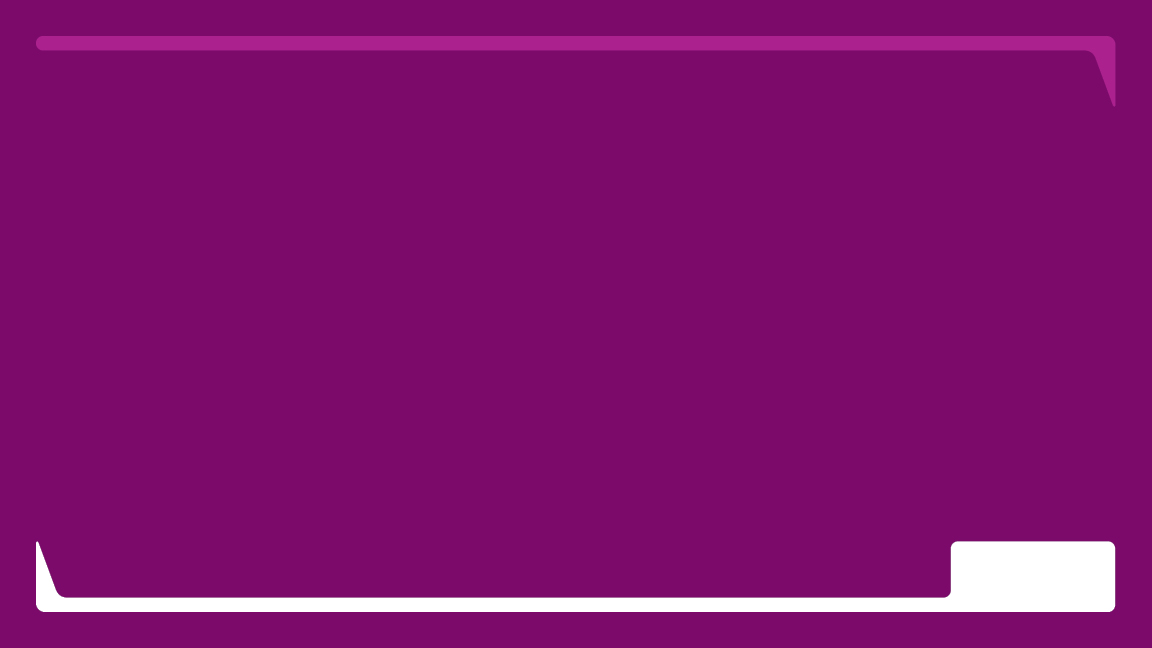 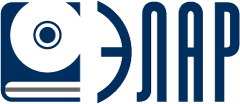 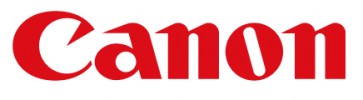 Проект ЭЛАР: Электронное хранилище документов мировой юстиции ЯНАО
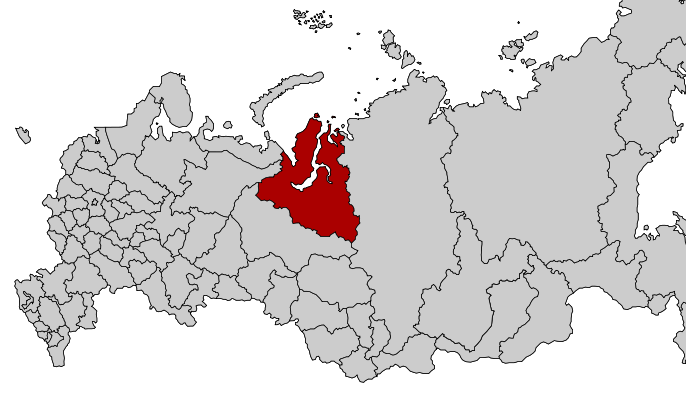 Создание распределенной системы электронного архива с сервисами автоматической репликации
Интеграция с АМИРС и АС «Фемида»
Организация участков ввода документов
Выбор и тестирование сканирующего оборудования
Интеграция участков ввода в инфраструктуру мировых судов
31 участок       мировых судей
Сделайте свой бизнес гибким
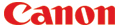 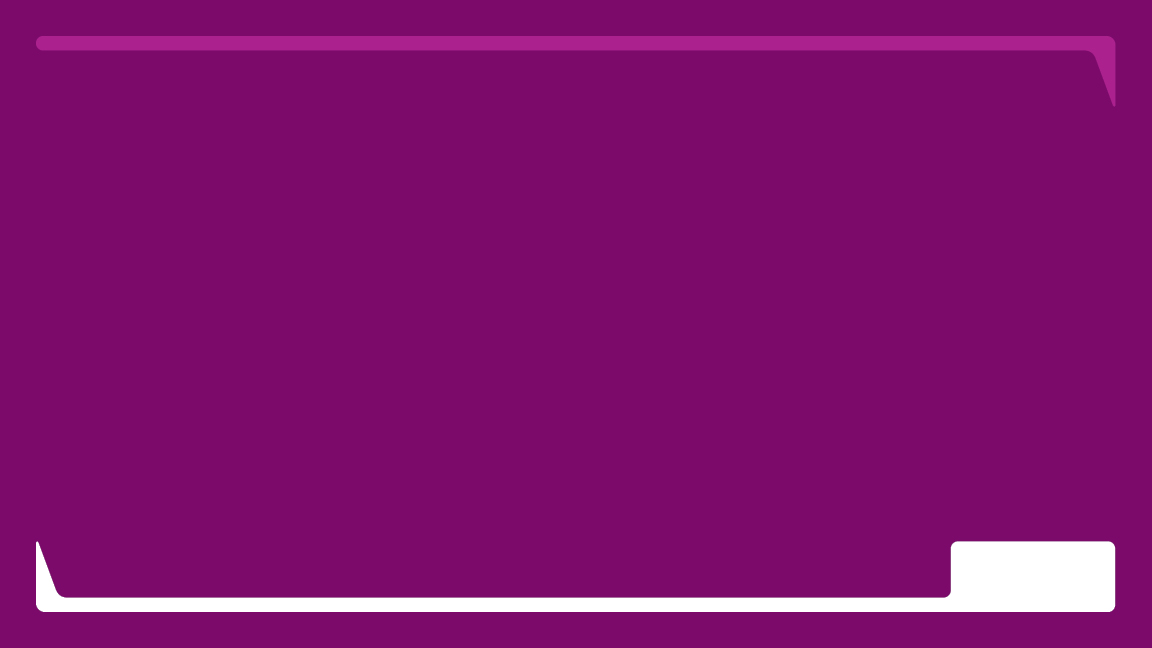 Электронный архив мировой юстиции ЯНАО
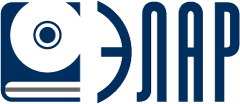 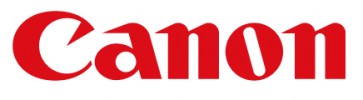 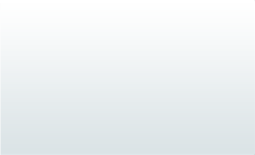 ЭХСД мировой юстиции ЯНАО
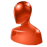 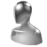 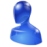 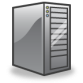 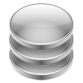 Единый сервер распознавания
Центральное Хранилище
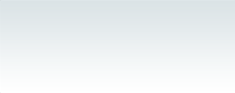 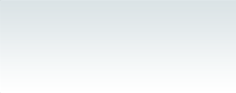 Информационные терминалы
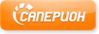 Регламентированный доступ к материалам дел для участников судебных процессов.
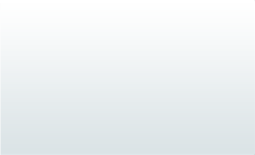 31 участок мировых судей
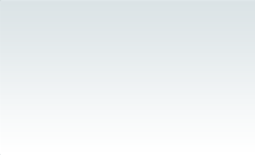 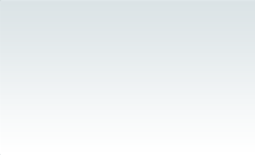 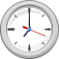 Сервисы  автоматической репликации.
Участки ввода документов
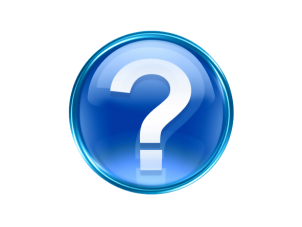 АМИРС
Прямой доступ к материалам дел.
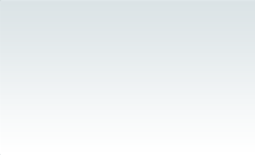 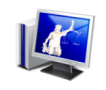 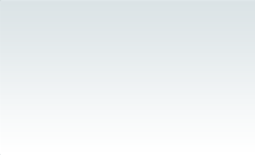 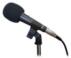 АС «Фемида»
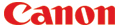 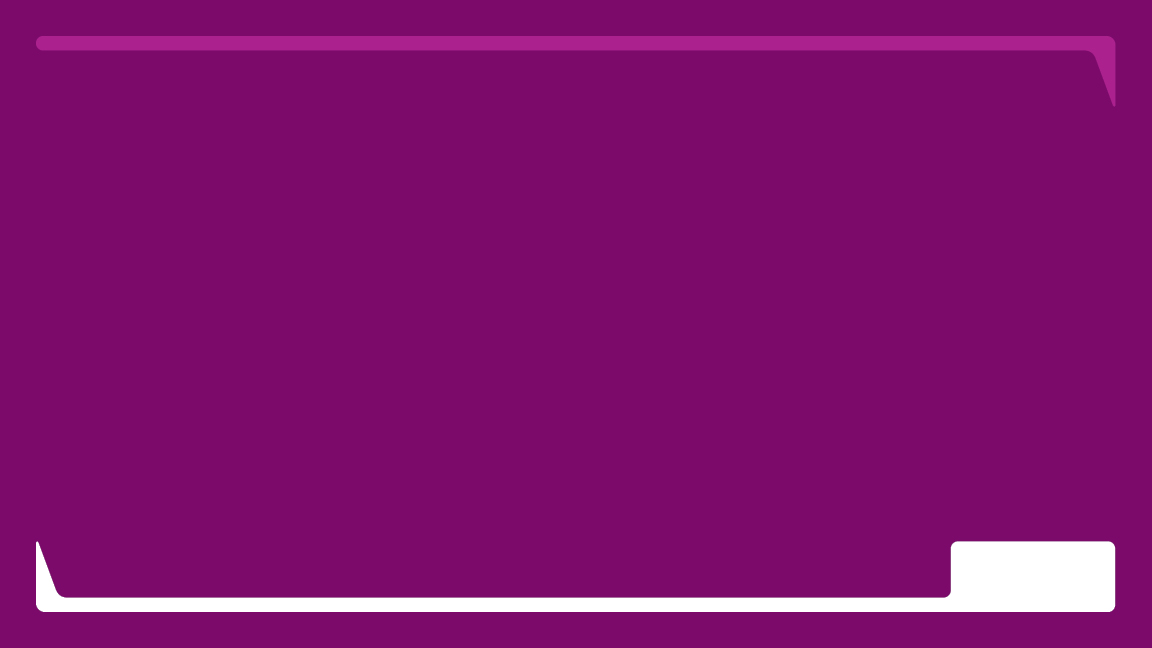 Построение участка ввода
Оптимальное решение:Canon DR-M140 и CapturePerfect
Требования
Нагрузка около 700 листов в день
Бережная оцифровка юридически-значимых документов
Шаблоны и профили
АРМ индексирования по 7 полям
Внутренние справочники
Интеграция с ЭХСД
Компактность сканера
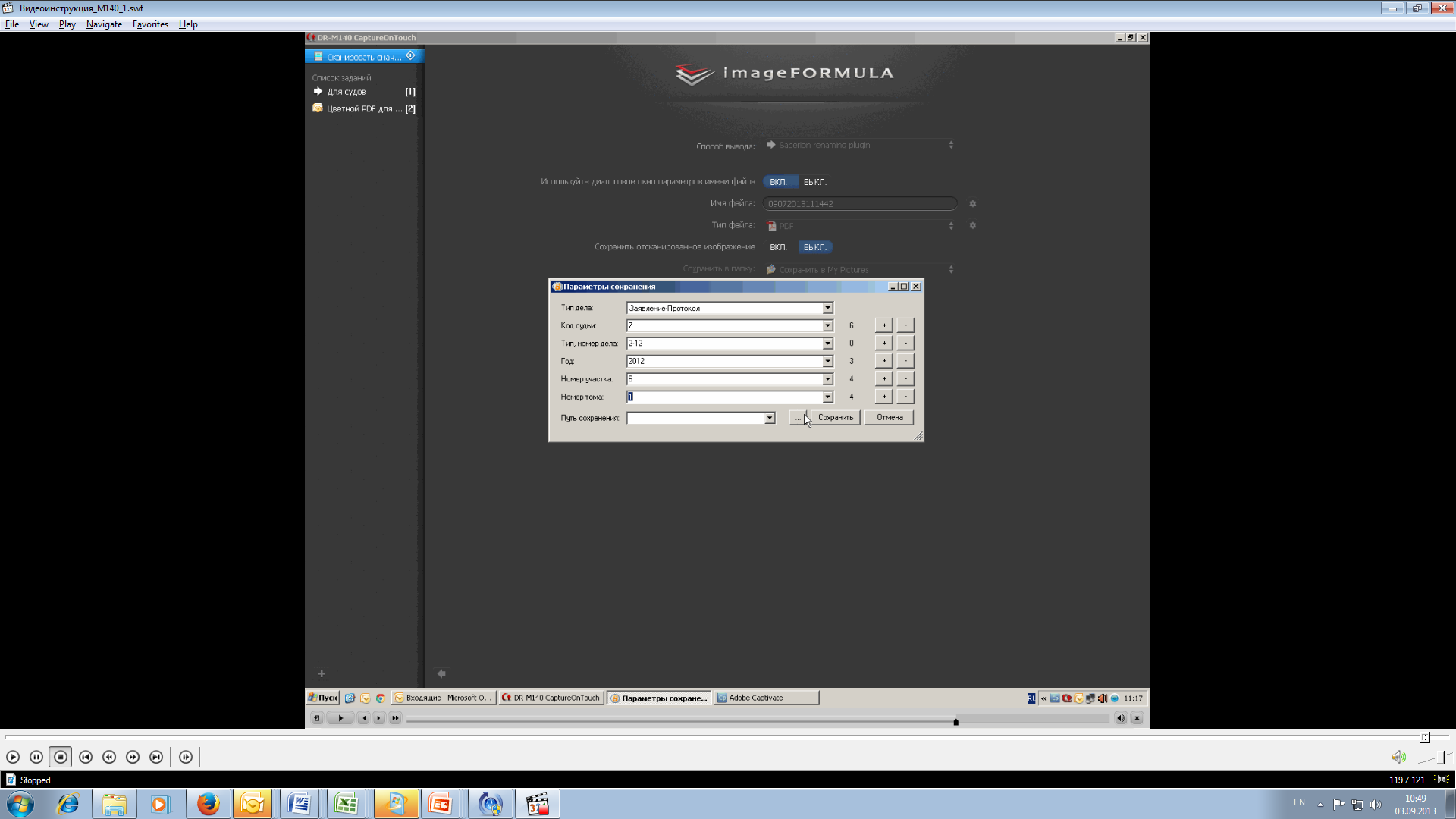 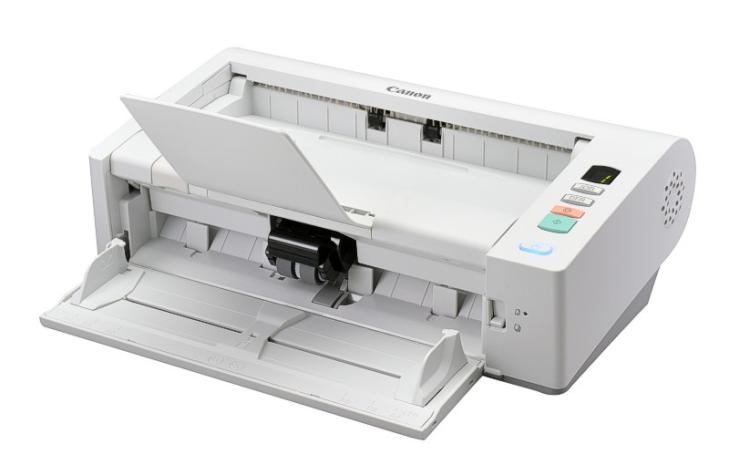 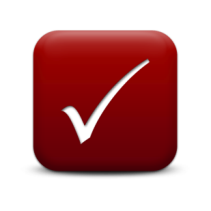 Сделайте свой бизнес гибким
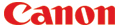 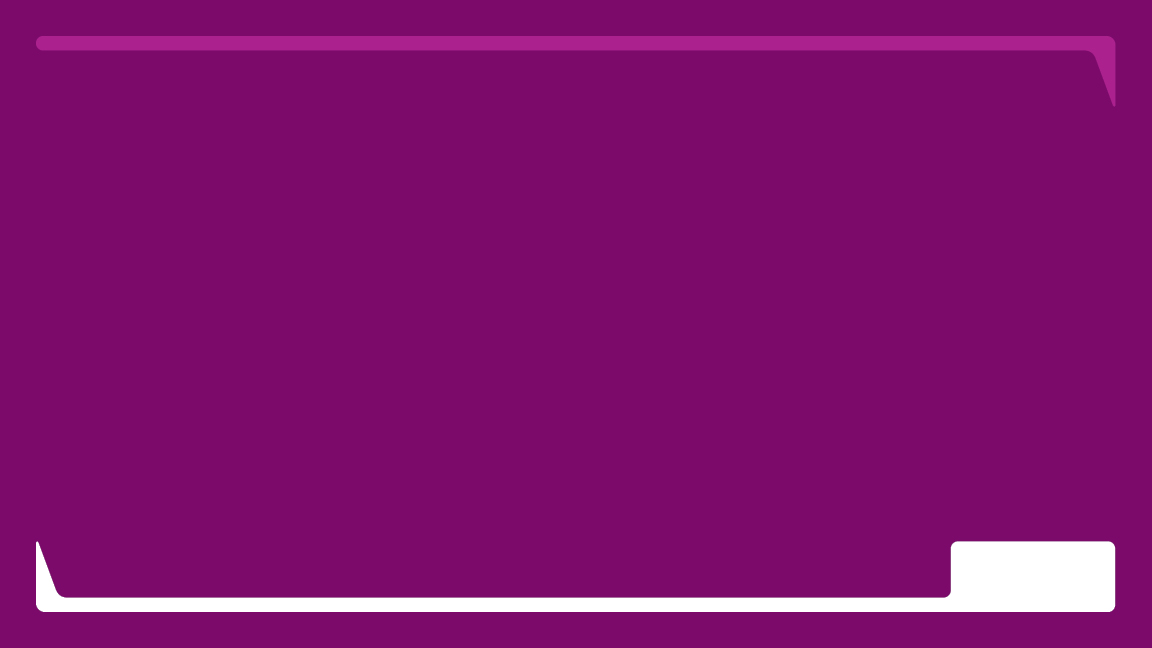 Результат
Повышение уровня открытости судебной системы ЯНАО
Оперативный доступ участников процессов к полному комплекту судебных документов по делу
Простота поиска судьями схожих по составу дел, что дает единообразие принимаемых решений и повышает уровень доверия граждан к судебной системе
Создано первое хранилище судебных документов мировой юстиции РФ
Судьи, их помощники и секретари судов самостоятельно и оперативно сканируют материалы дел
Решение ожидает тиражирования в других субъетах РФ
Сделайте свой бизнес гибким
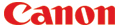 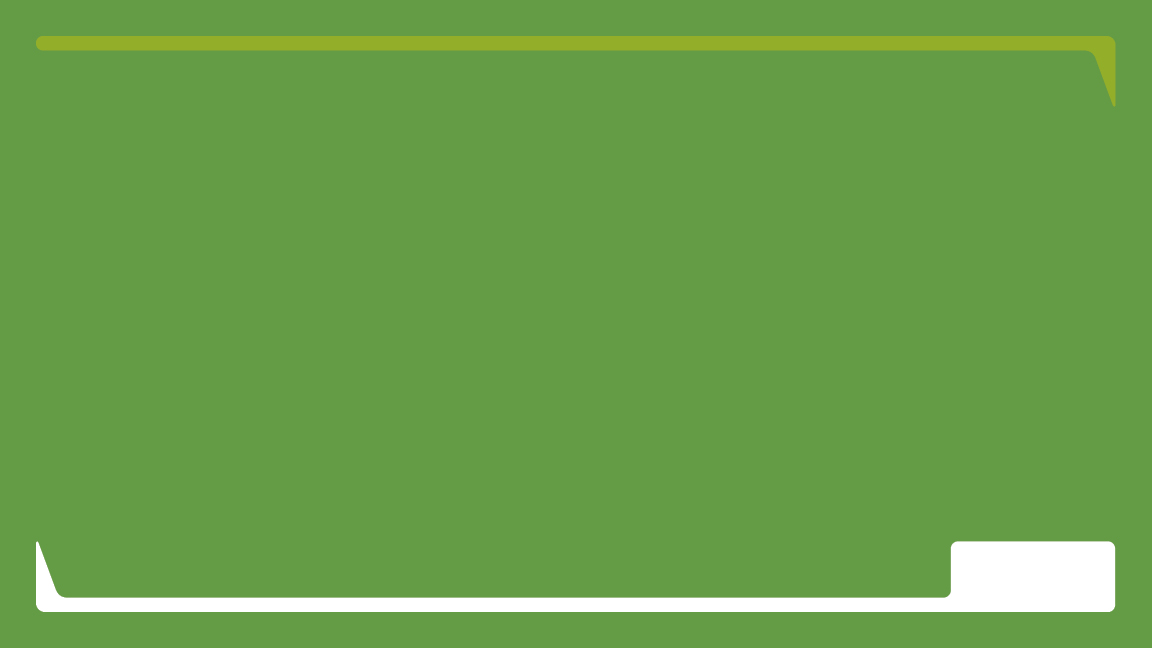 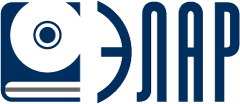 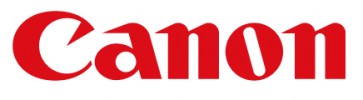 Проект ЭЛАР: Система обработки первичной бухгалтерской документации РФФИ
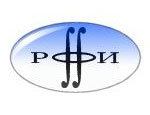 Организация центра оцифровки ПБД
Построение системы автоматического извлечения данных
Загрузка данных в ИС
Создание электронного архива финансового управления РФФИ
Автоматизация процесса обработки первичных бухгалтерских документов
Сделайте свой бизнес гибким
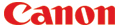 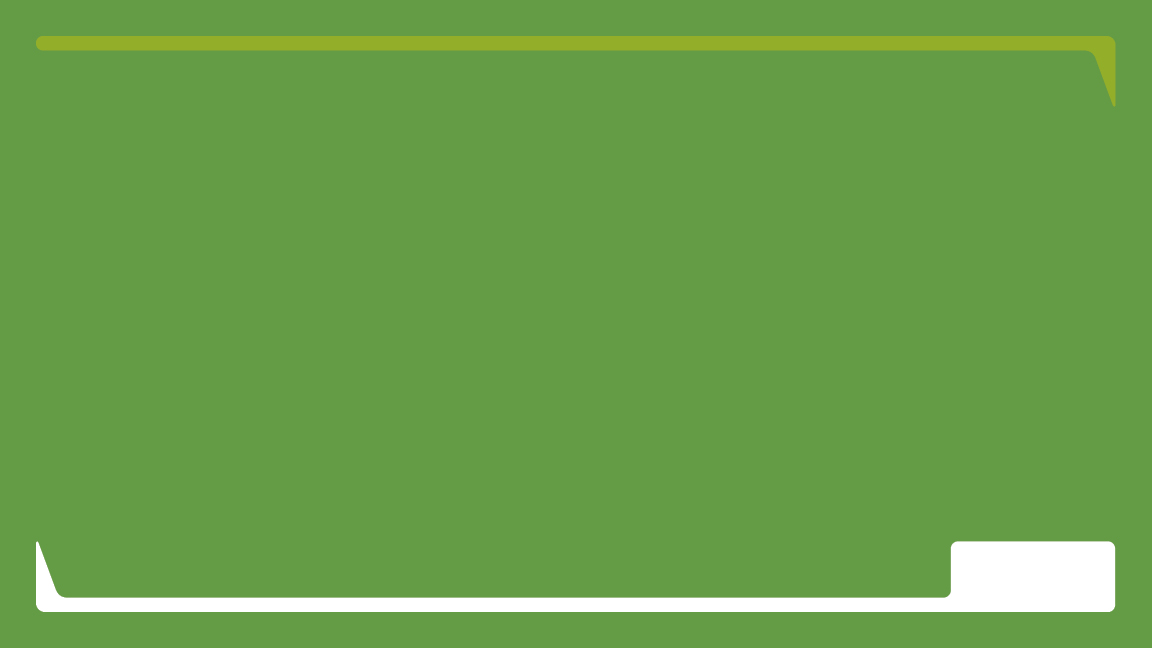 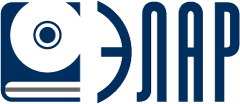 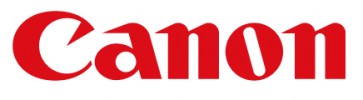 Решаемые задачи
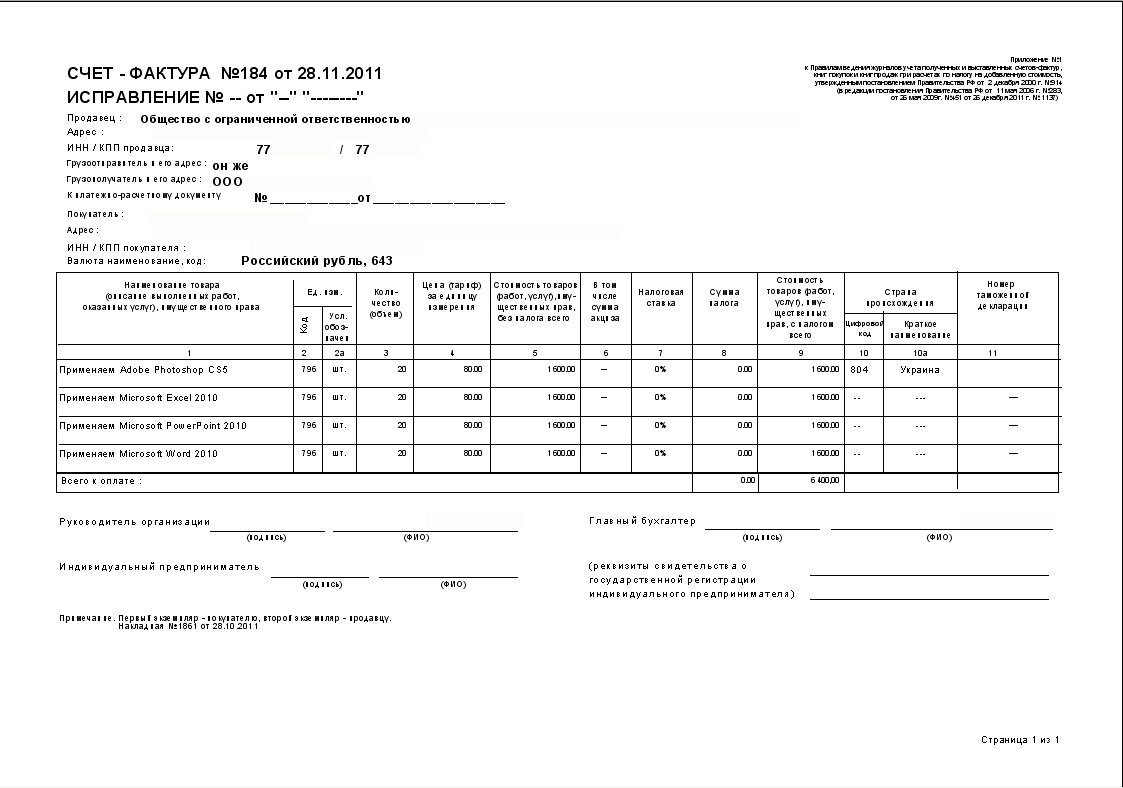 Потоковое сканирование и автоматическое наполнение учетной системы
Сортировка документов при сканировании на основе технологии штрих-кодирования
Автоматическое распознавание документов для индексации и полнотекстового поиска
Формирование отчетности по введенным документам
Автоматическое формирование электронно-регистрационных карточек документов
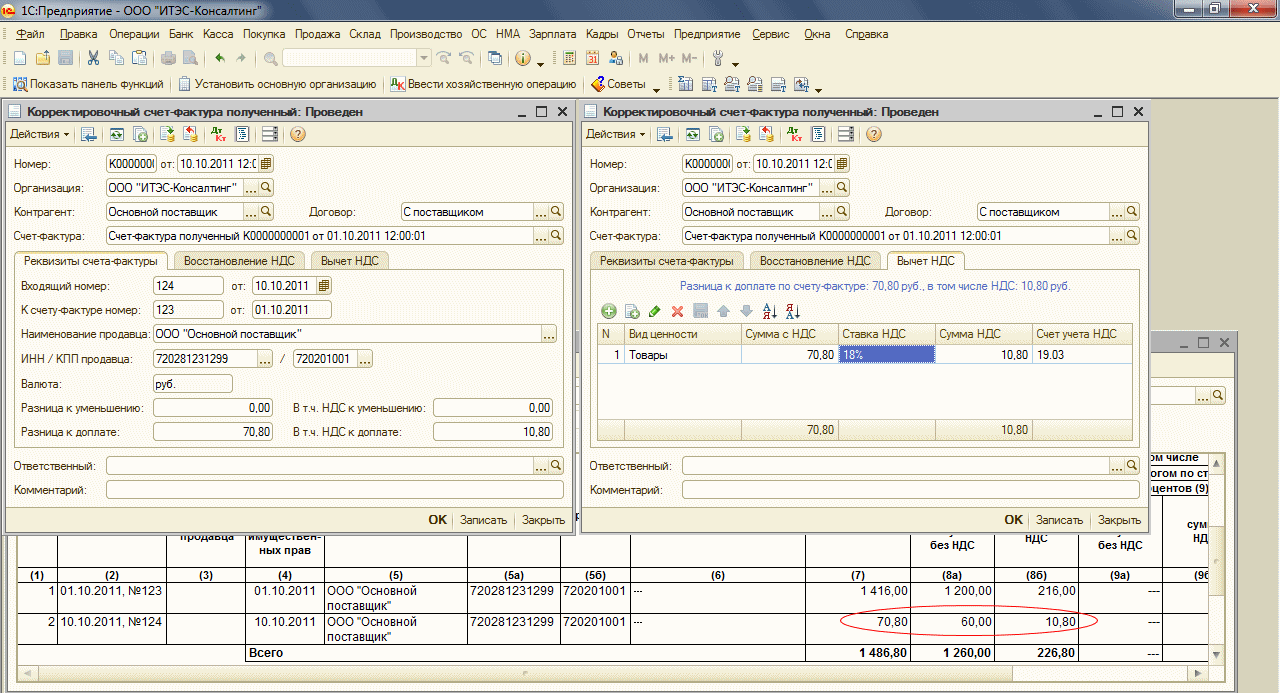 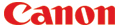 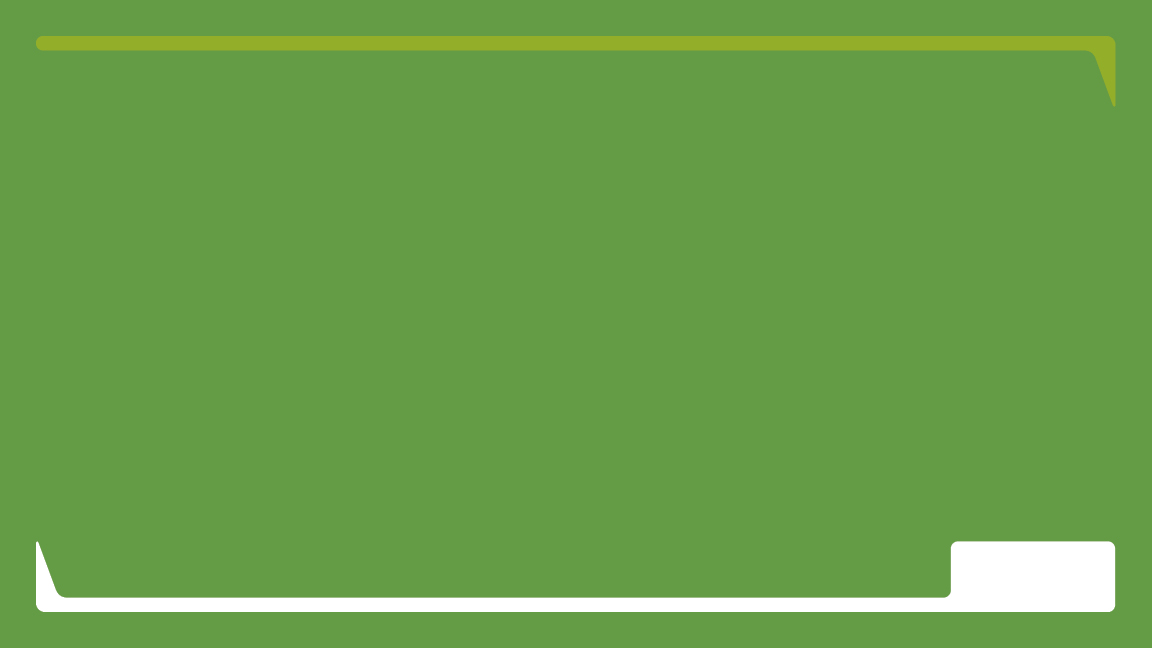 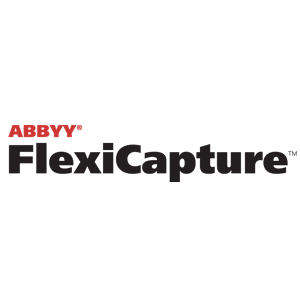 Построение участка ввода
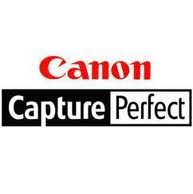 Оцифровка большого потока документов
OCR-распознавание документов (определение шаблонов, полнотекстовое распознавание, извлечение индексов) 
Распознавание штрих-кодов
Формирование предварительных проводок в учетных системах
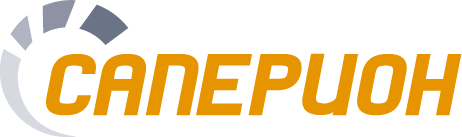 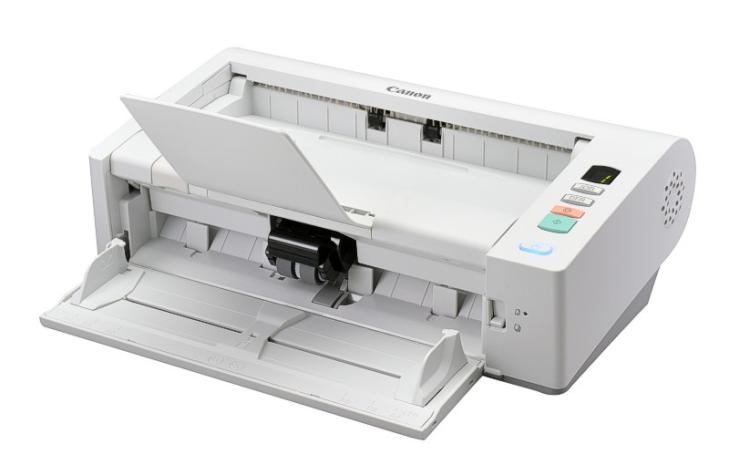 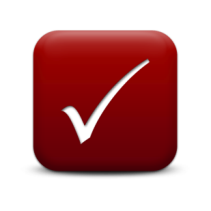 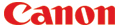 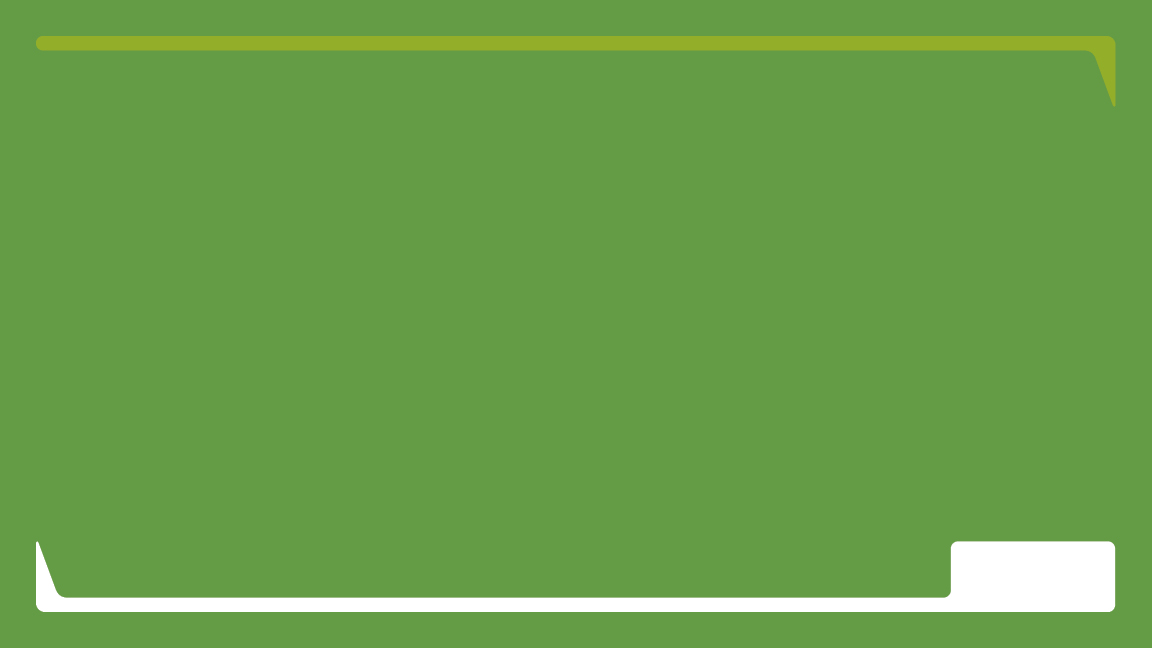 Результат
Внедрена технология автоматической обработки входящих потоков бумажных документов
Внедрена система извлечения информации из бумажных документов с одновременной загрузки ее в учетные системы
Организована система полнотекстового поиска информации и оперативного доступа к документам.
Сократились сроки обработки заявок на экспертизы, ведение договоров и финансовое сопровождение проектов
Повысилась эффективность работы сотрудников финансового управления
Создана промышленная основа для введения электронной цифровой подписи и перевода всего документооборота в электронный вид
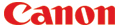 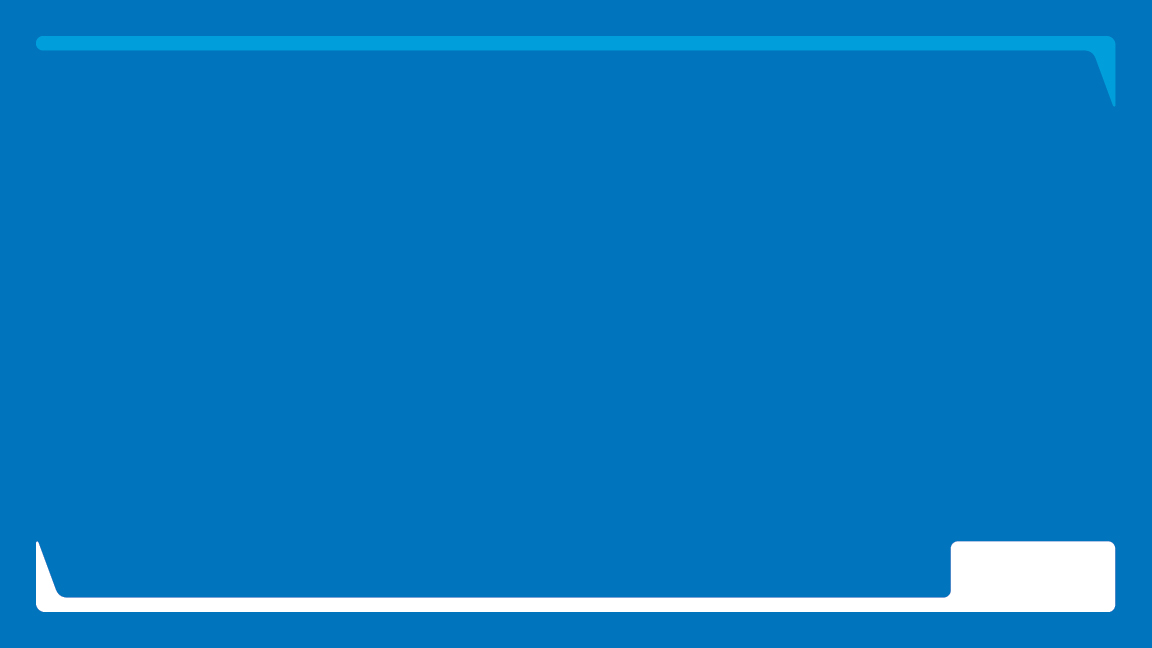 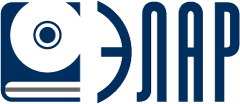 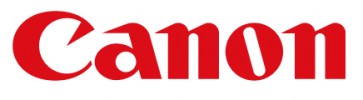 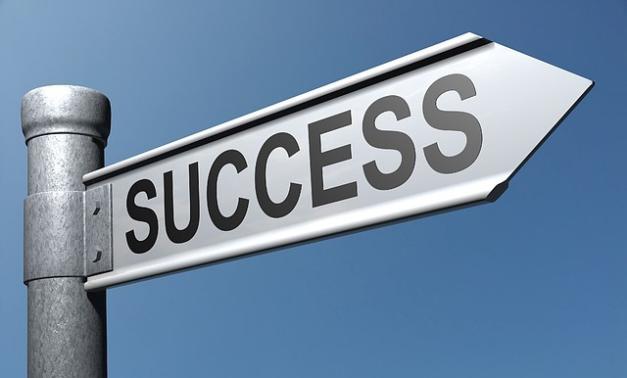 Ключ к успеху:
Проверенная техника и технологии
Апробированные решения и референс-визиты
Сотрудничество с компаниями ЛИДЕРАМИ рынка
Поддержка в вашем регионе
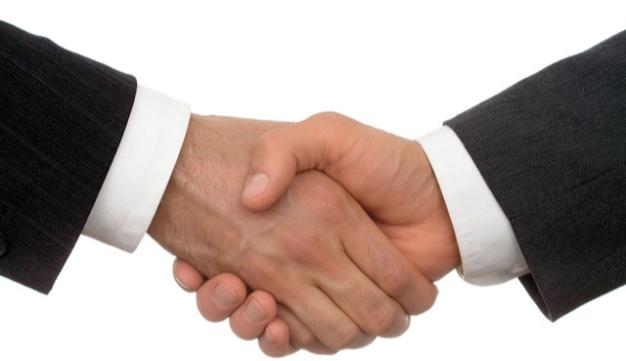 Сделайте свой бизнес гибким
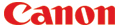 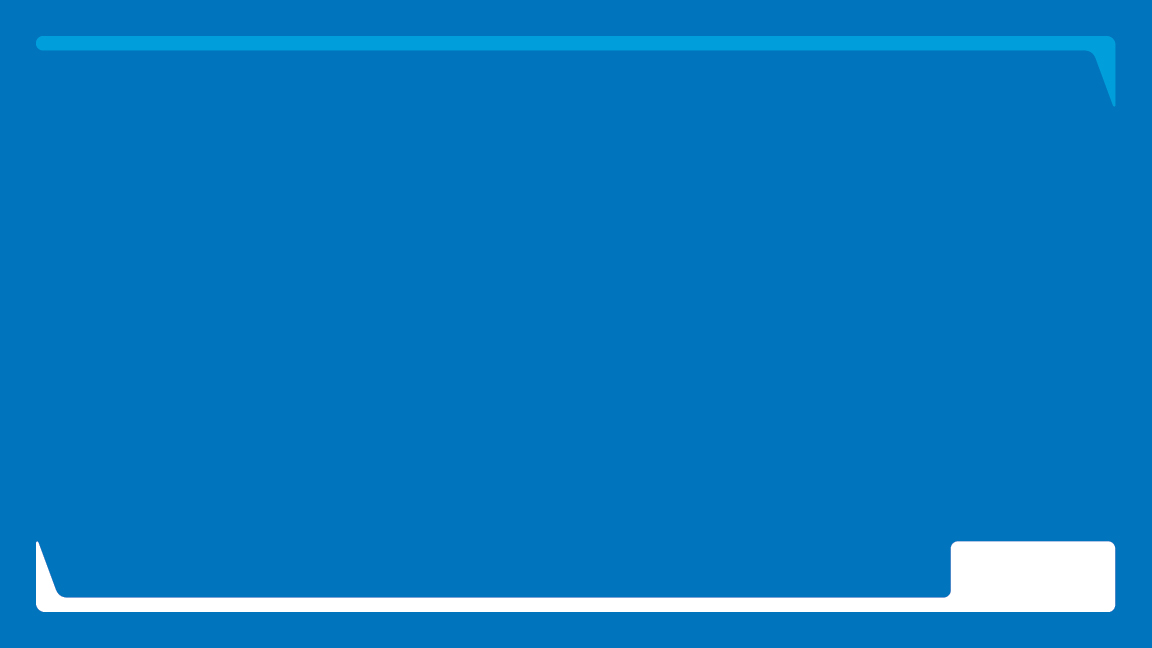 Спасибо за внимание
Ждём Вас на стенде Canon
Сделайте свой бизнес гибким
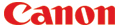